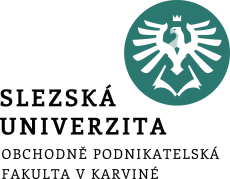 Zadluženost – Mezinárodní finanční instituce
Zuzana Szkorupová
Katedra financí a účetnictví
Saldo veřejných financí v % HDP
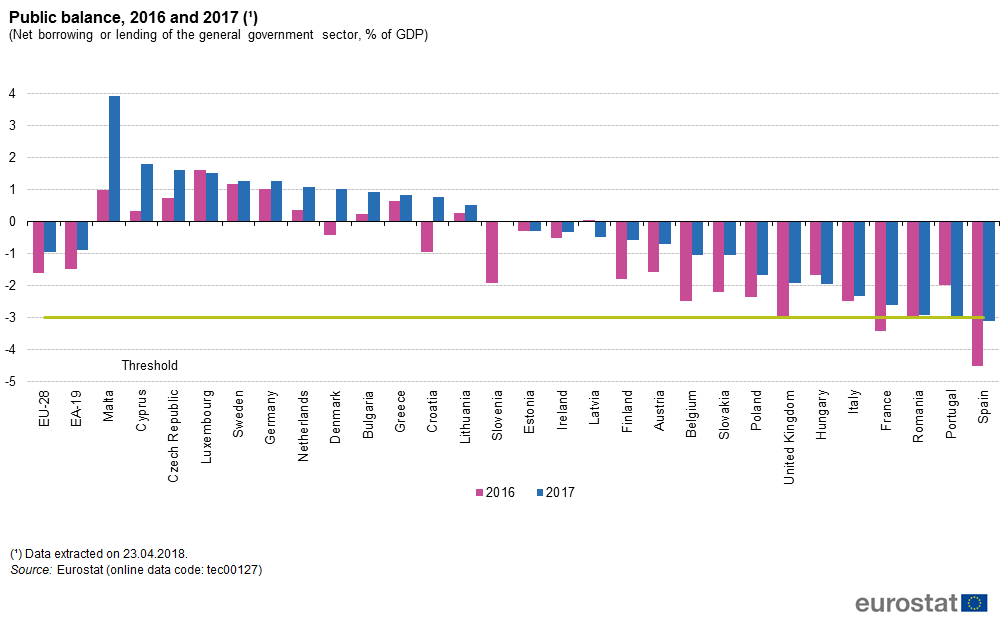 Saldo veřejných financí v % HDP
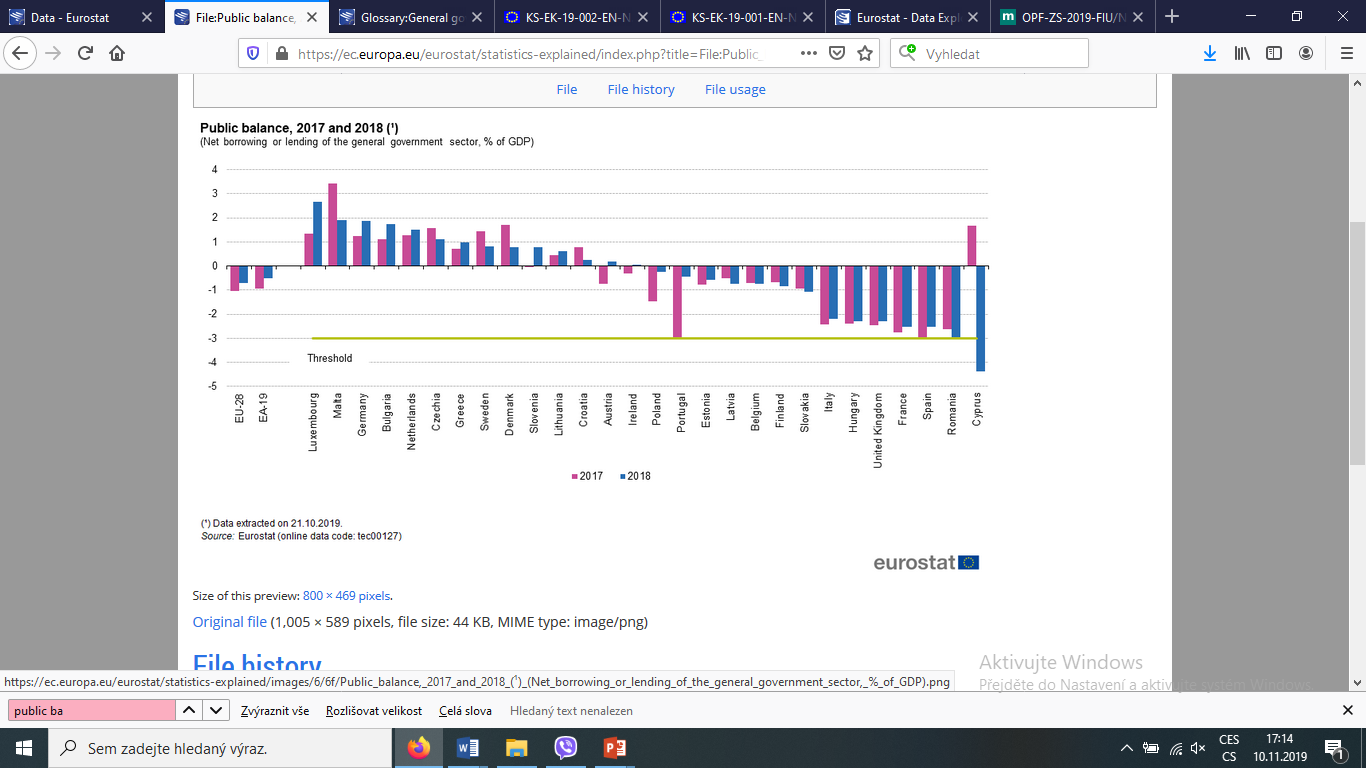 Saldo veřejných financí v % HDP
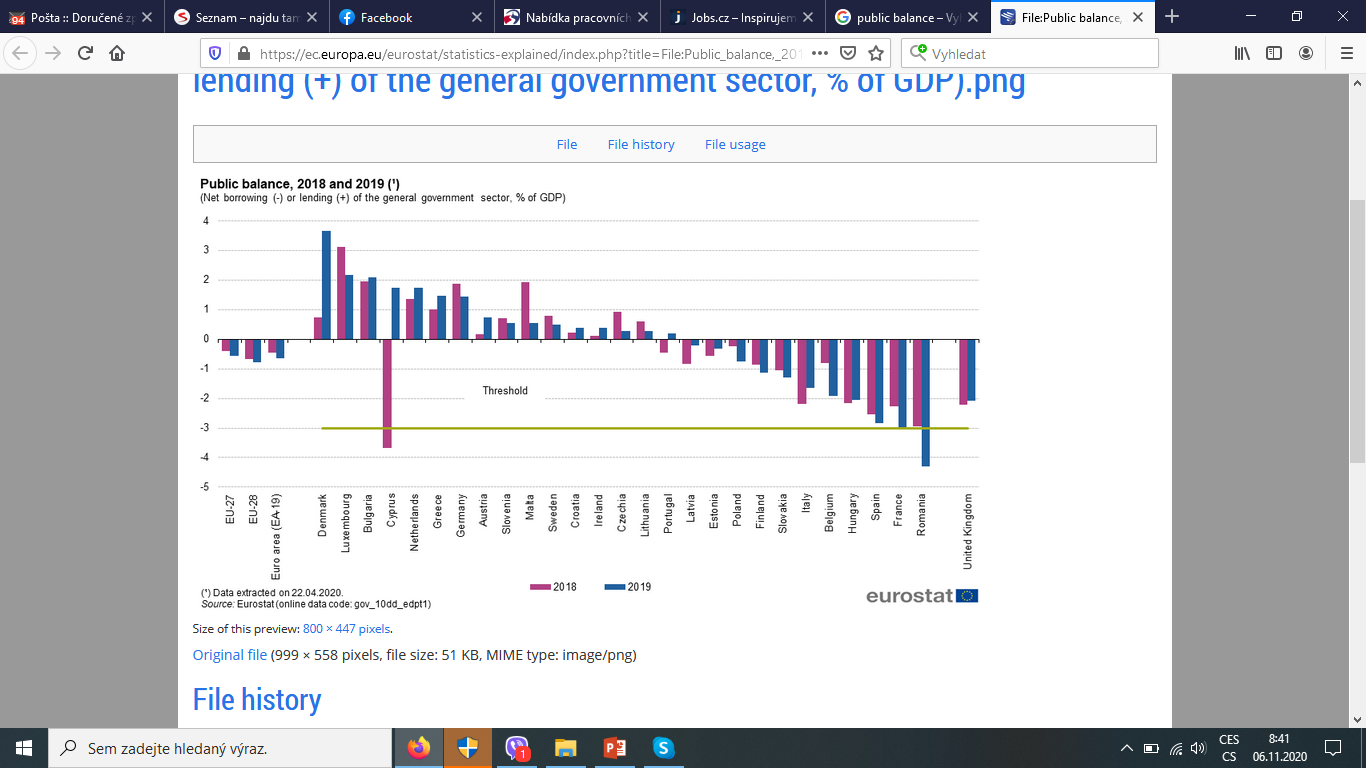 Saldo veřejných financí v % HDP
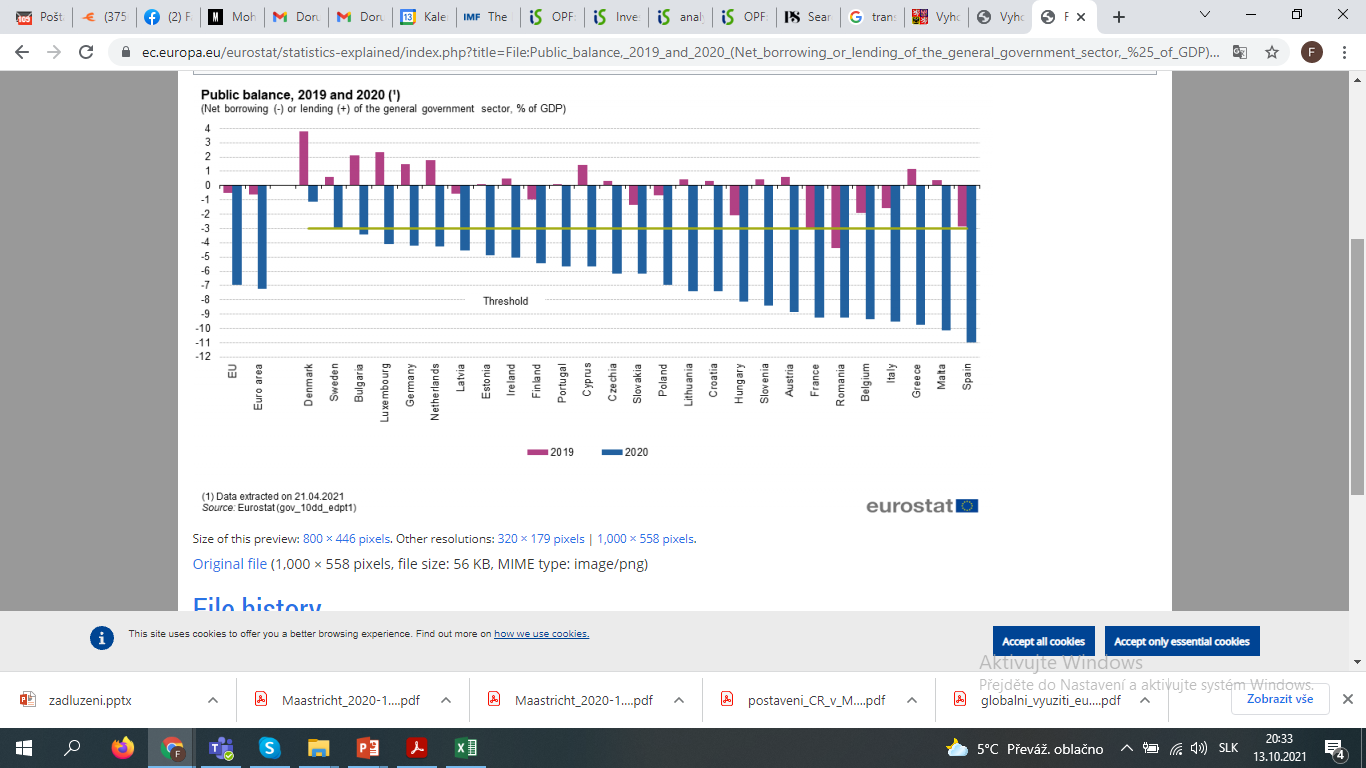 Vládní dluh v % HDP
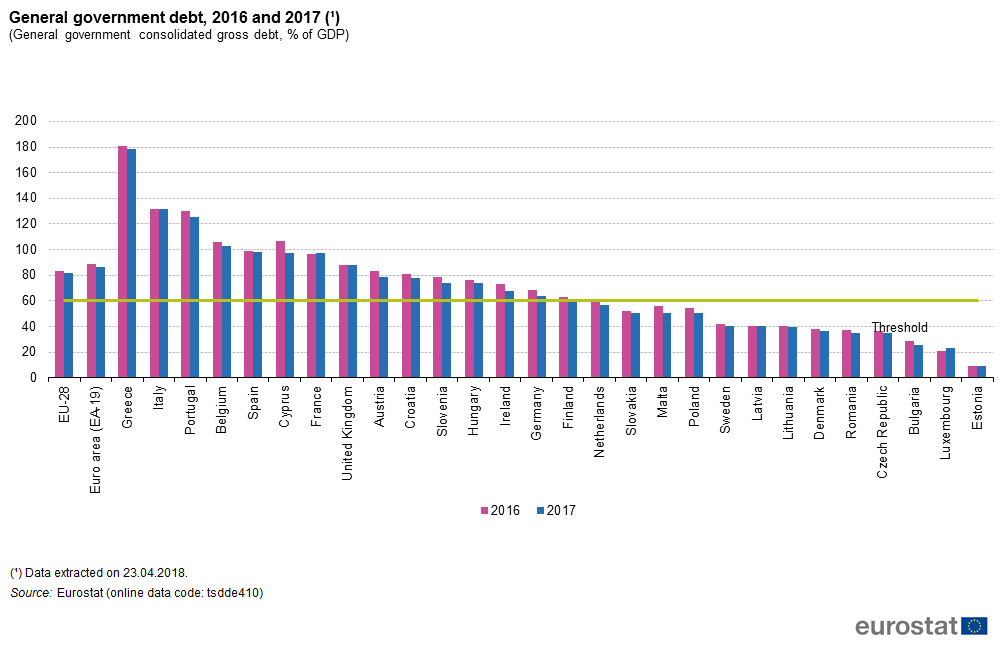 Vládní dluh v % HDP
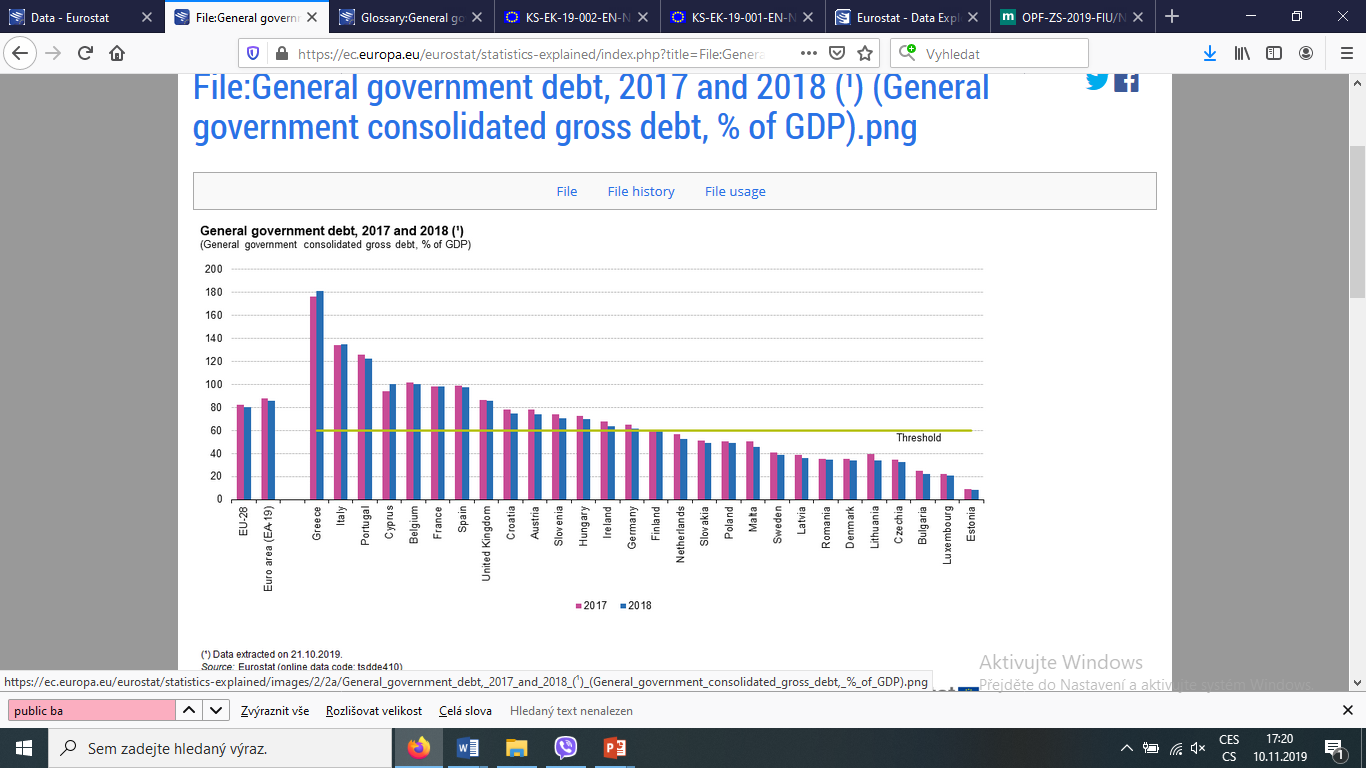 Vládní dluh v % HDP
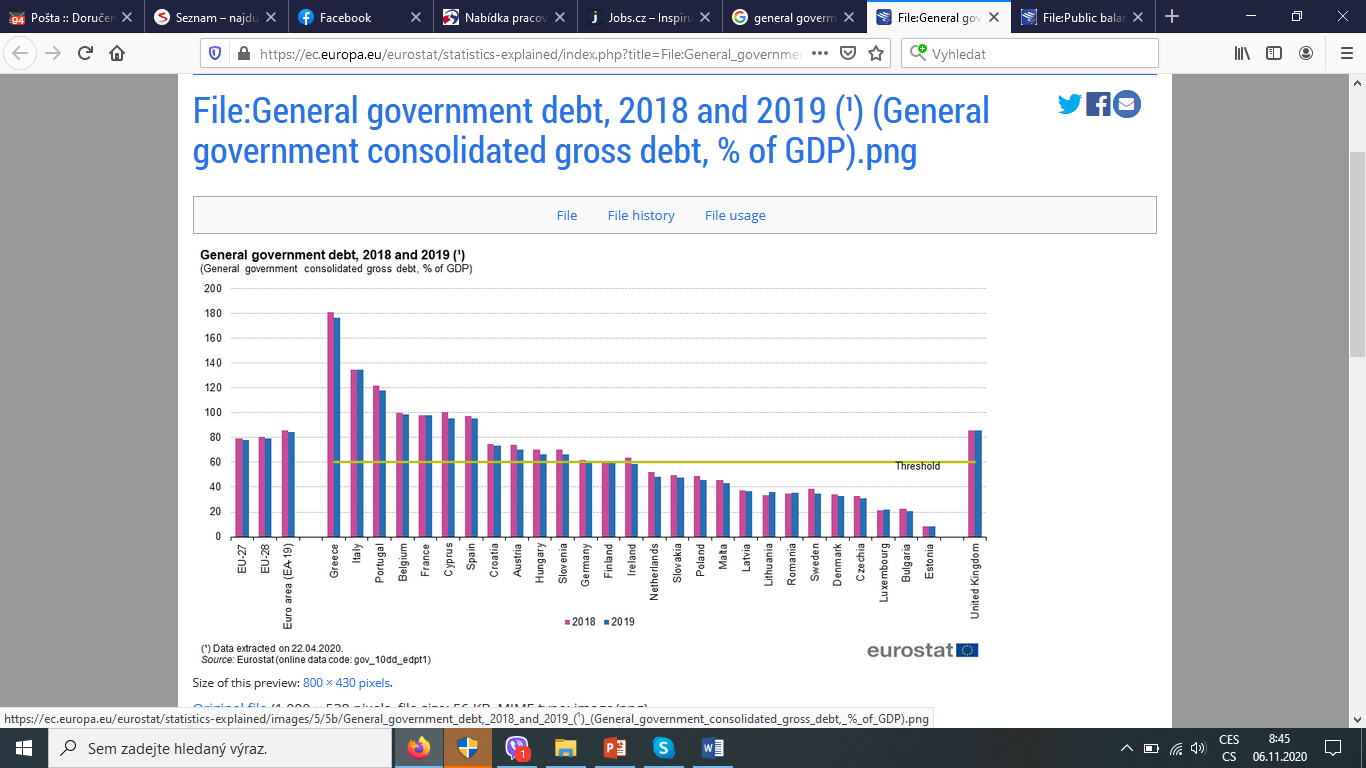 Vládní dluh v % HDP
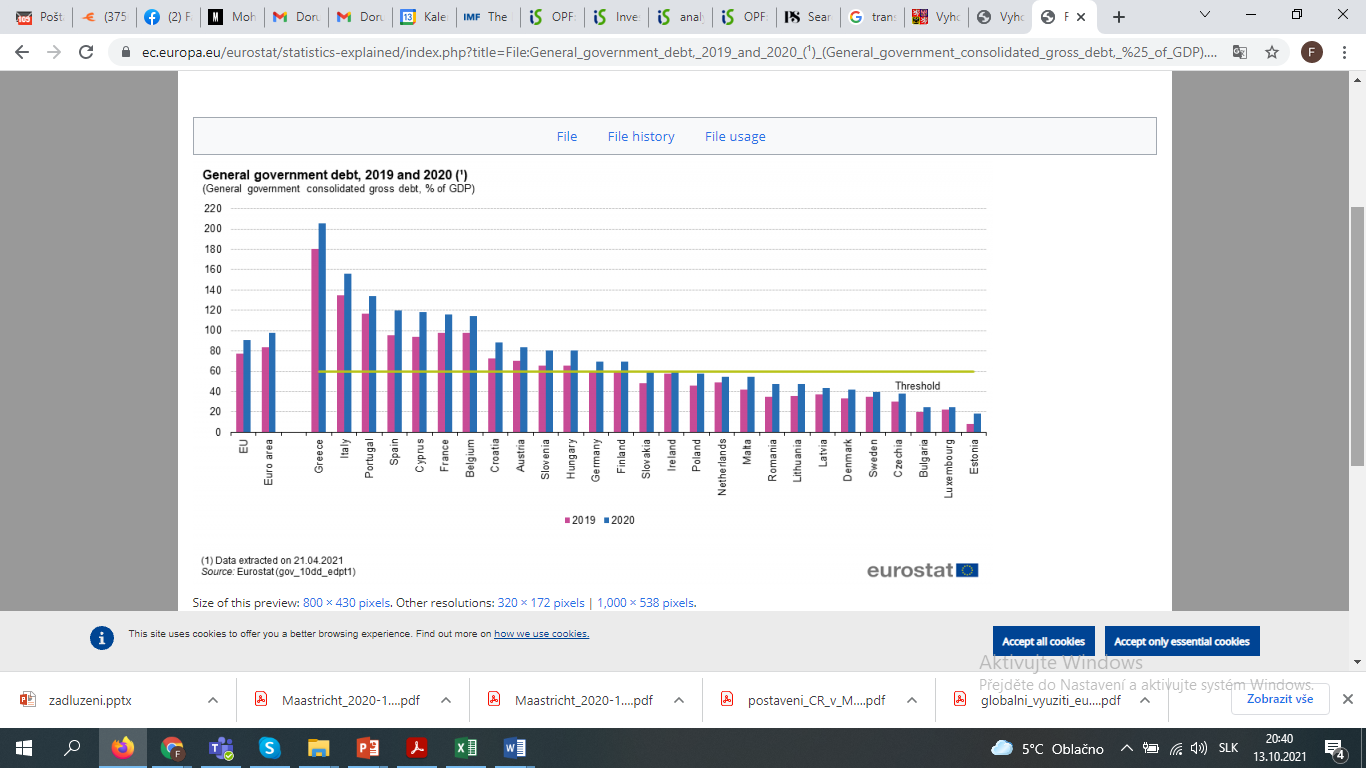 Struktura veřejných příjmů v EU
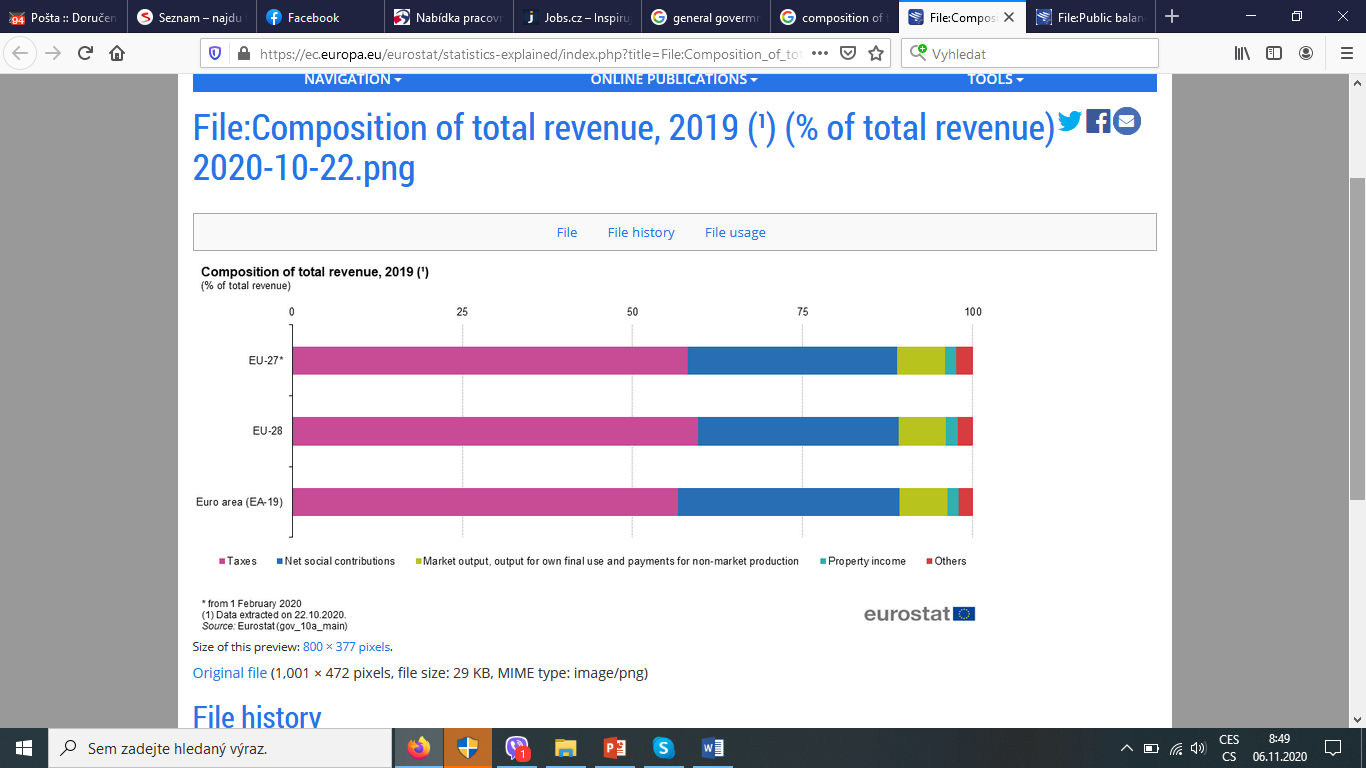 Struktura veřejných příjmů v EU
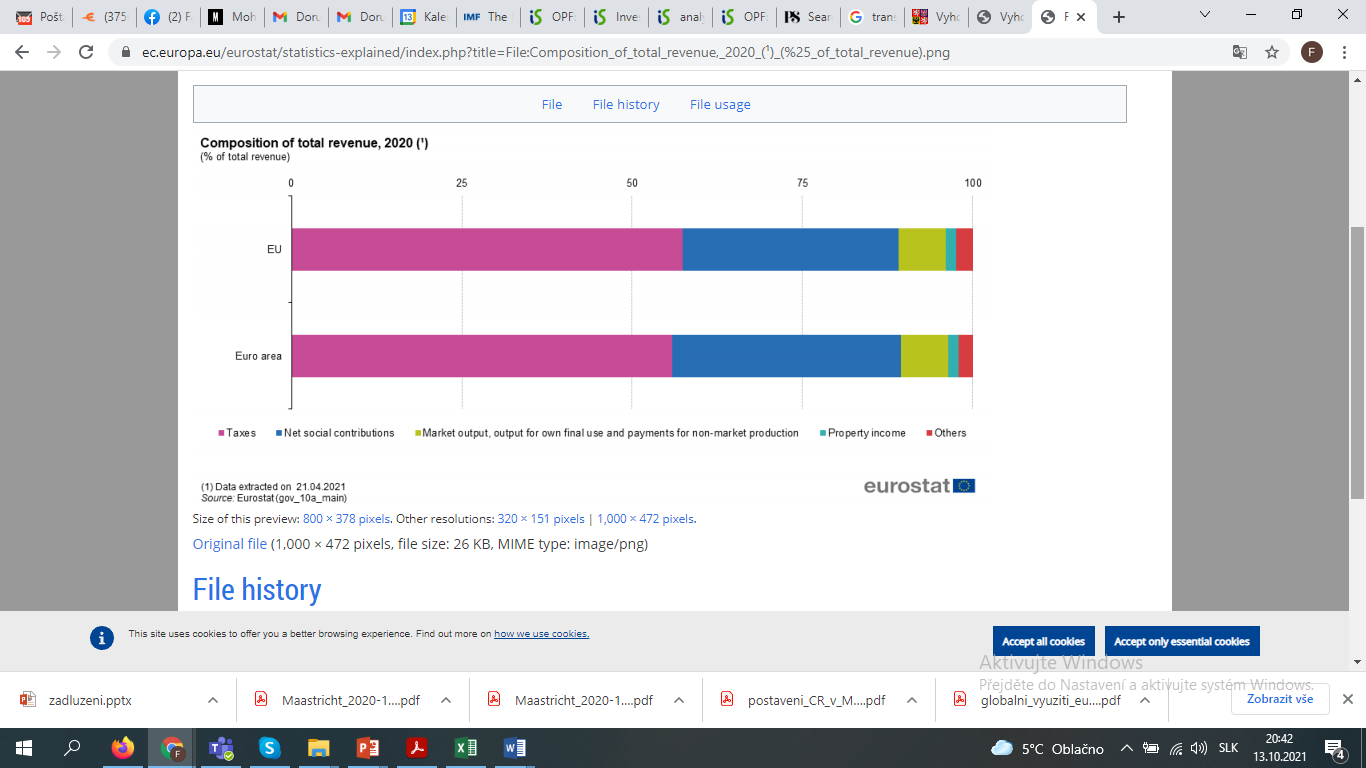 Struktura příjmů v jednotlivých státech
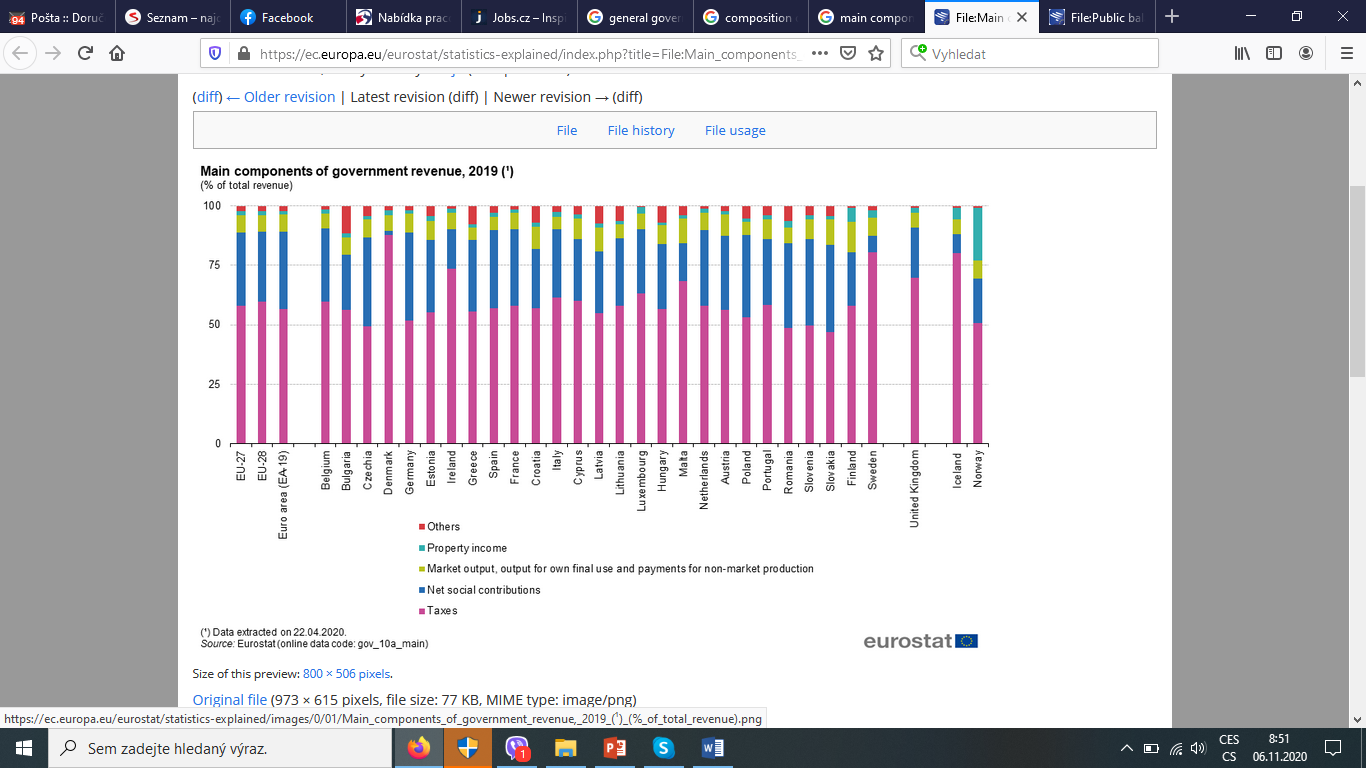 Struktura příjmů v jednotlivých státech
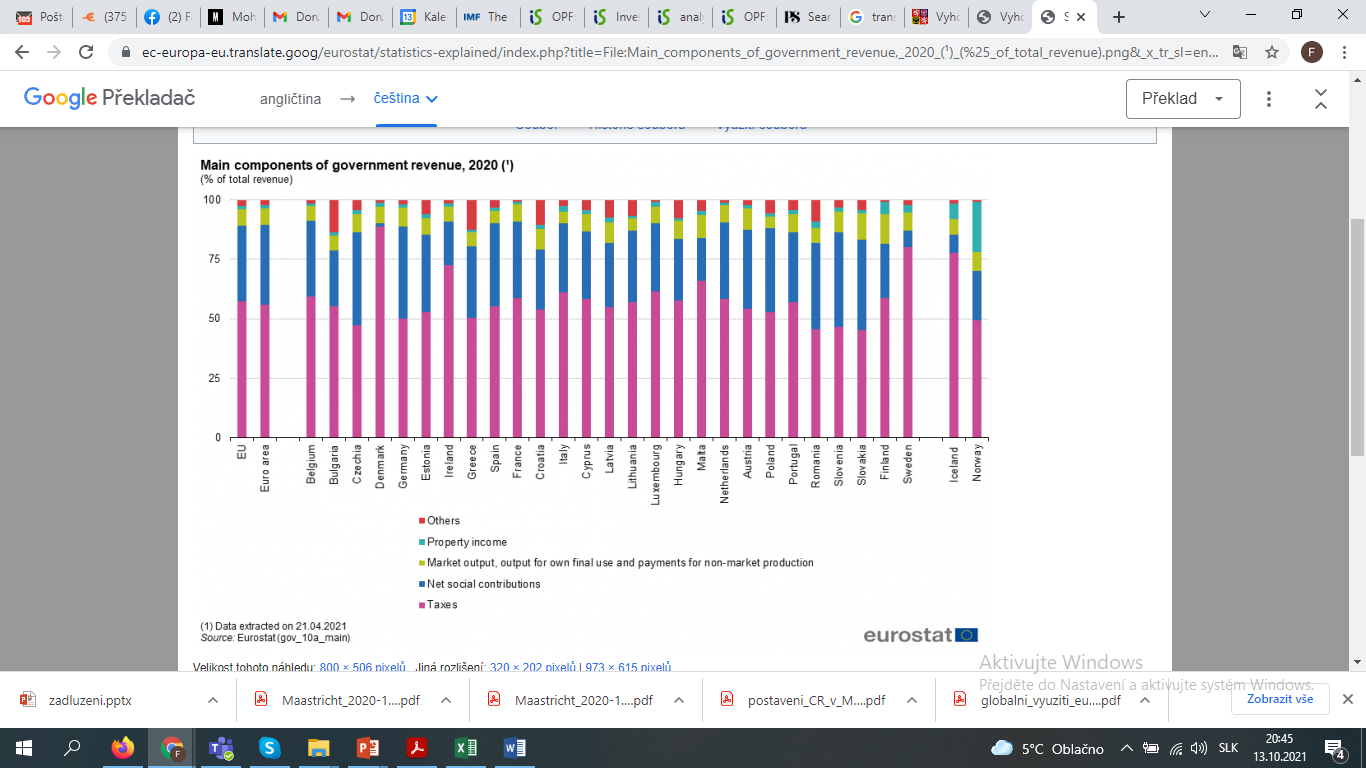 Struktura veřejných výdajů v EU
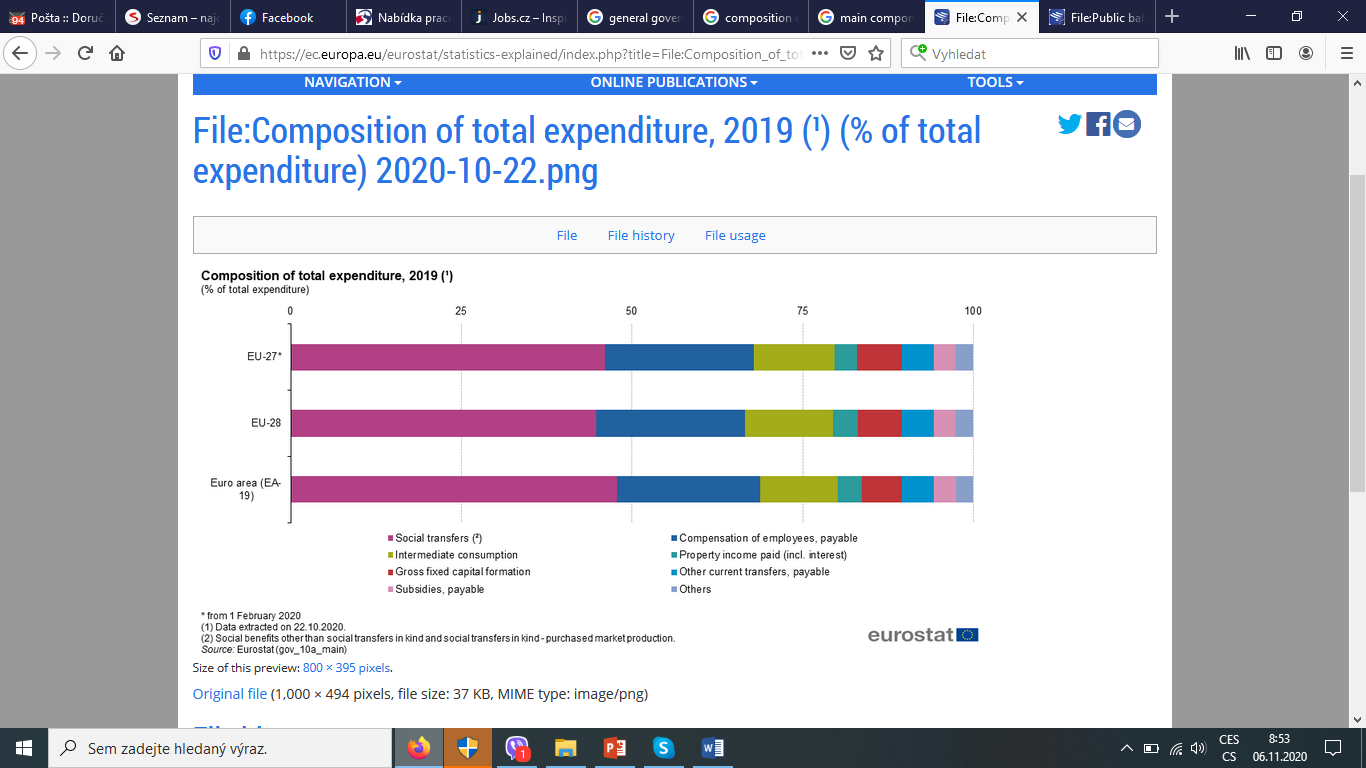 Struktura veřejných výdajů v EU
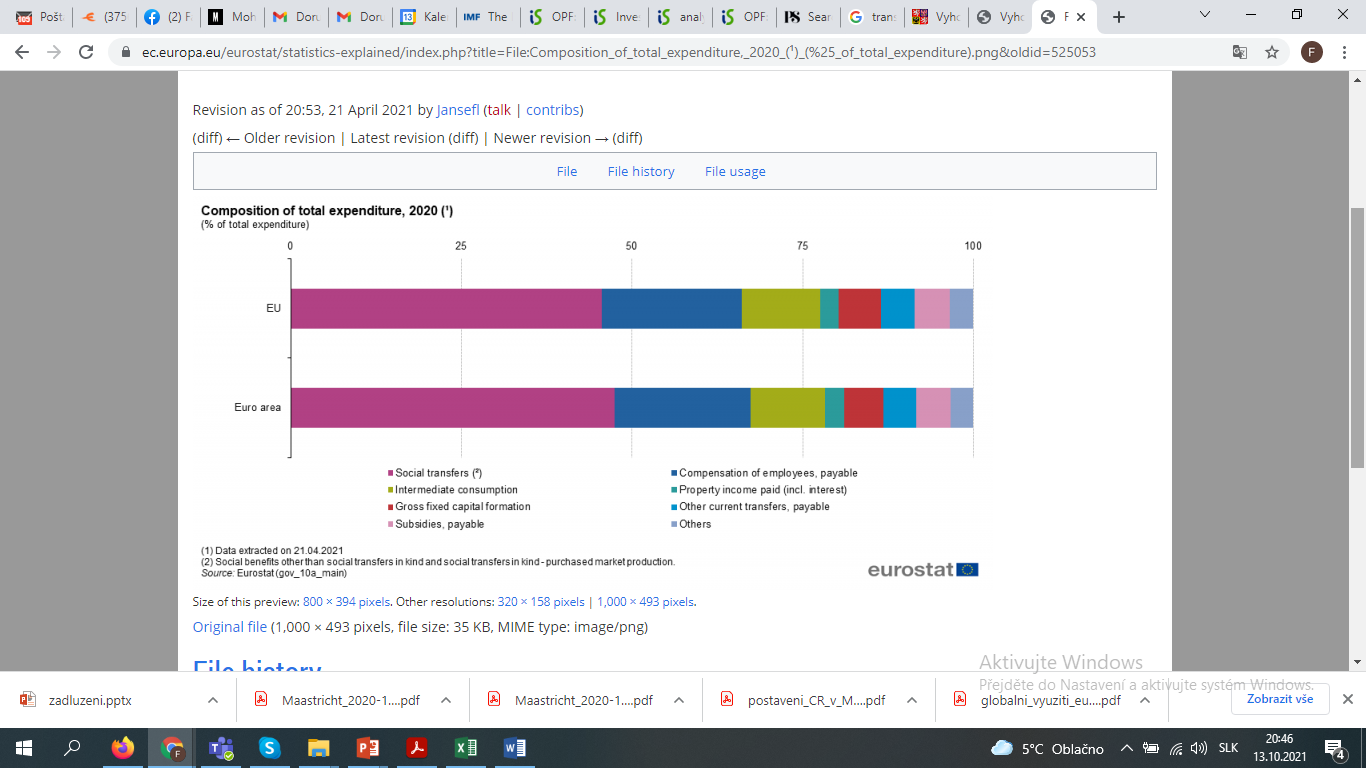 Struktura výdajů v jednotlivých státech
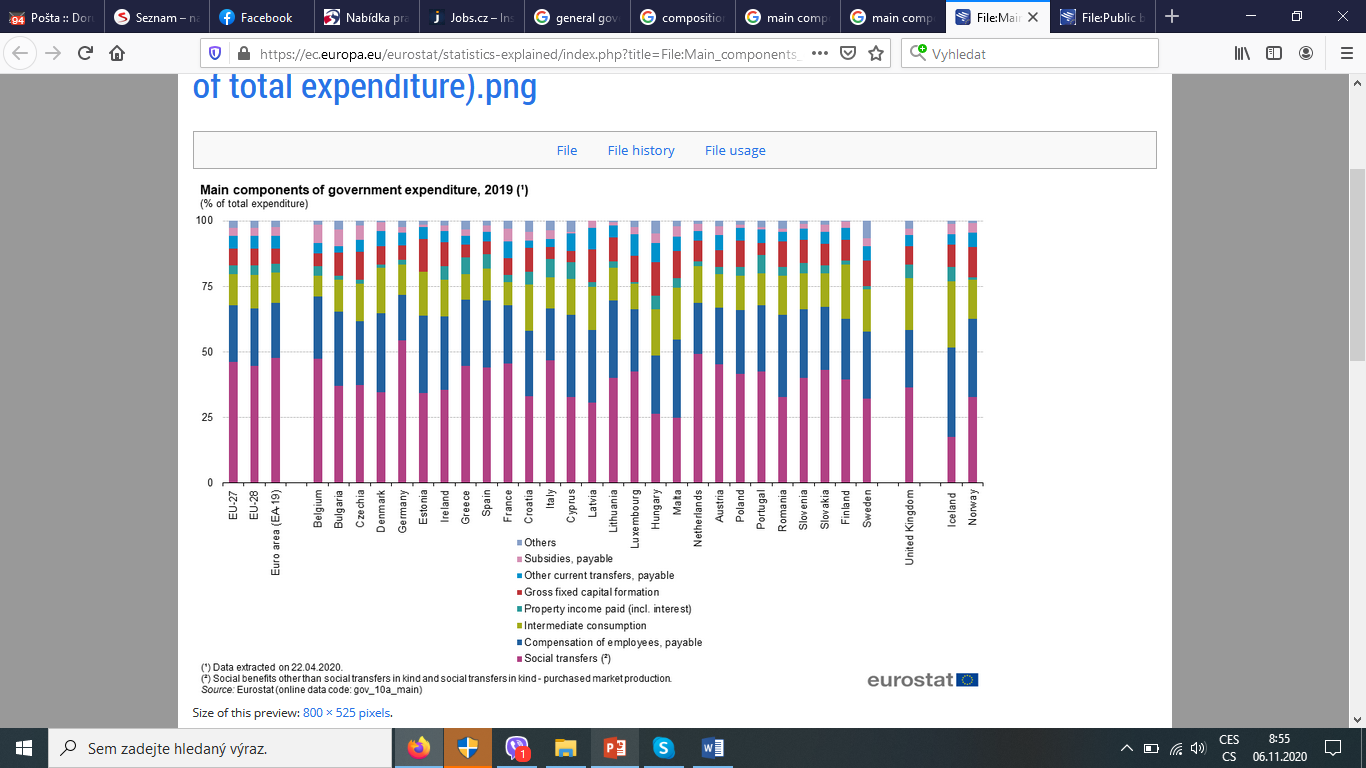 Struktura výdajů v jednotlivých státech
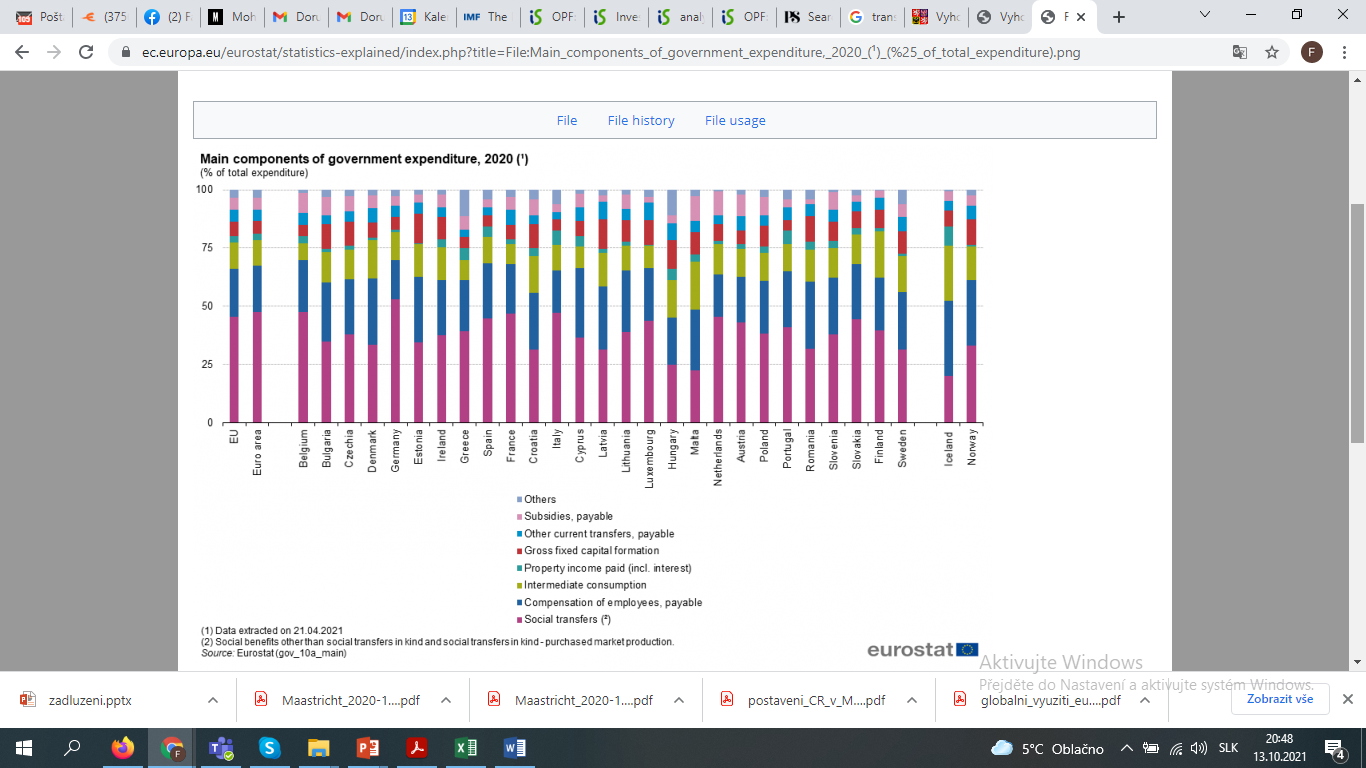 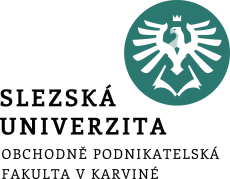 Děkuji za pozornost